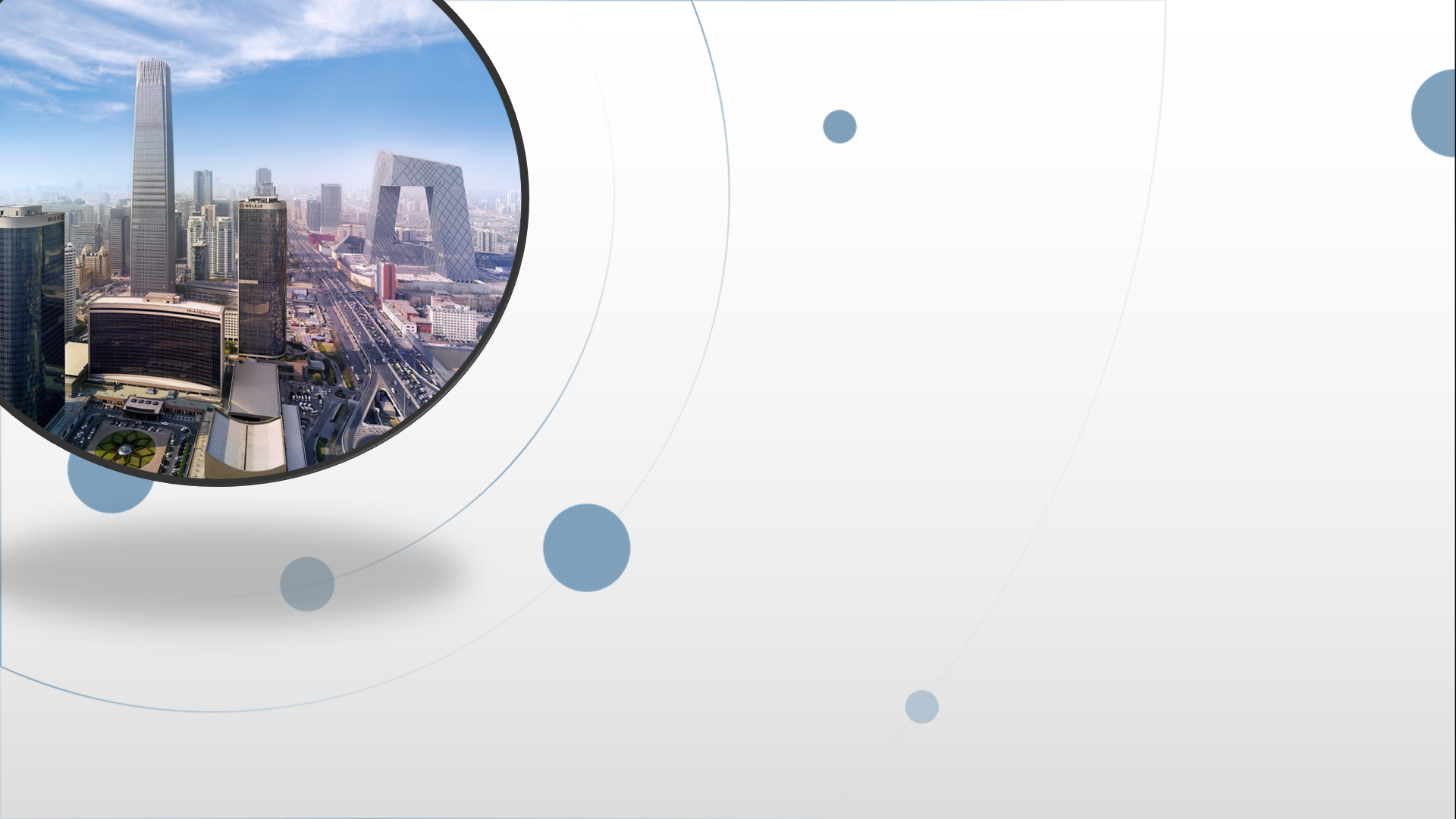 朝阳区线上课堂·高一年级英语
必修三 Unit8“绿色生活”Lesson2 Greening the Desert  (2)
北京市和平街第一中学  王丽君
Learning objectives
1. 模拟访谈，介绍易解放及其环保组织；
2. 分析易解放种树过程中发生的情感及驱动力的变化；
3.易解放以儿子的愿望为寄托走出悲伤投身于公益组织，为绿化荒漠做出巨大贡献，也为当地环境和当地人造福，激励着更多普通人去投身环保事业。
Guidance on learning
在听的过程中，听取关键词获取必要的细节信息；通过听取访谈中表达如何问问题的语言，学习如何正式并礼貌地问问题。注意学习积累对话中的功能用语，并在交际中灵活应用。
Greeting the desert(2)
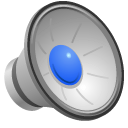 Listen to the Q & A session. Answer the questions:
（1）What helped Yi Jiefang work through her sadness?


（2）What changes has NPO-Greenlife brought to the desert?


（3）What new project did Yi start in 2013?
the love between mother and son; her son’s wishes gave Yi the strength to rebuild her life.
the Sea of Death            grassland grows; villagers grow watermelons; river is full of fish
Planting more trees in the county where sandstorms affect Beijing
Listen again and complete the Talk Builder
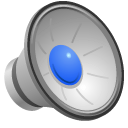 Asking questions

____________________:How did Ms Yi Jiefang work through her sadness after her son's death?

_____________________________ the former and the current conditions in the desert?

I'm interested in what she is working on now. _______________________?
My question is
Can you say something about
Could you tell us more?
The talk builder
Asking questions
Are these questions formal or informal?
My question is:
Can you say something about…?
formal as they are addressed in an interview
Could you tell us more?
Useful expressions： 
My question is…
Can you say something about…?
Could you tell us more?

I am very curious about…
I wonder if you could talk about…
…
Speak
Imagine you have a chance to meet Ms Yi Jiefang. Prepare some questions that you would like to ask her.

Brainstorm other ways of asking questions.
Speak
Situations
Questions
1. You want to know how she started the work on green living.
How did you get into the field?
2.You want to know more about the volunteers’ work in her NPO-greenlife organization.
What about the  volunteers’ work?
3. You want to get involved in her new project.
Could you tell us a little more about how we can get involved in the project?
Do you have some suggestions for teenagers?
4. You want to know what teenagers can do.
Useful expressions： 
My question is…
Can you say something about…?
Could you tell us more?
I am very curious about…
I wonder if you could talk about…
How did you…?
What about…?
Do you have some suggestions for…?
Speak
Then role-play an interview in pairs.
Group work: Watch a video and have a discussion
1. How has Yi Jiefang’s motive changed?
2. What do you learn from her?
请观看“易解放接受采访视频”
The power of Individual
“ in the beginning, I started this charity as a mother who wanted to realize son’s dream. But later I realized that China has a really serious problem of desertification… If the situation keeps getting worse, how can 1.3 billion Chinese people possibly survive?”
Every individual makes a difference.
                   —Jane Goodall
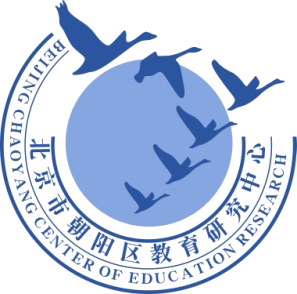 谢谢您的观看
北京市朝阳区教育研究中心  制作